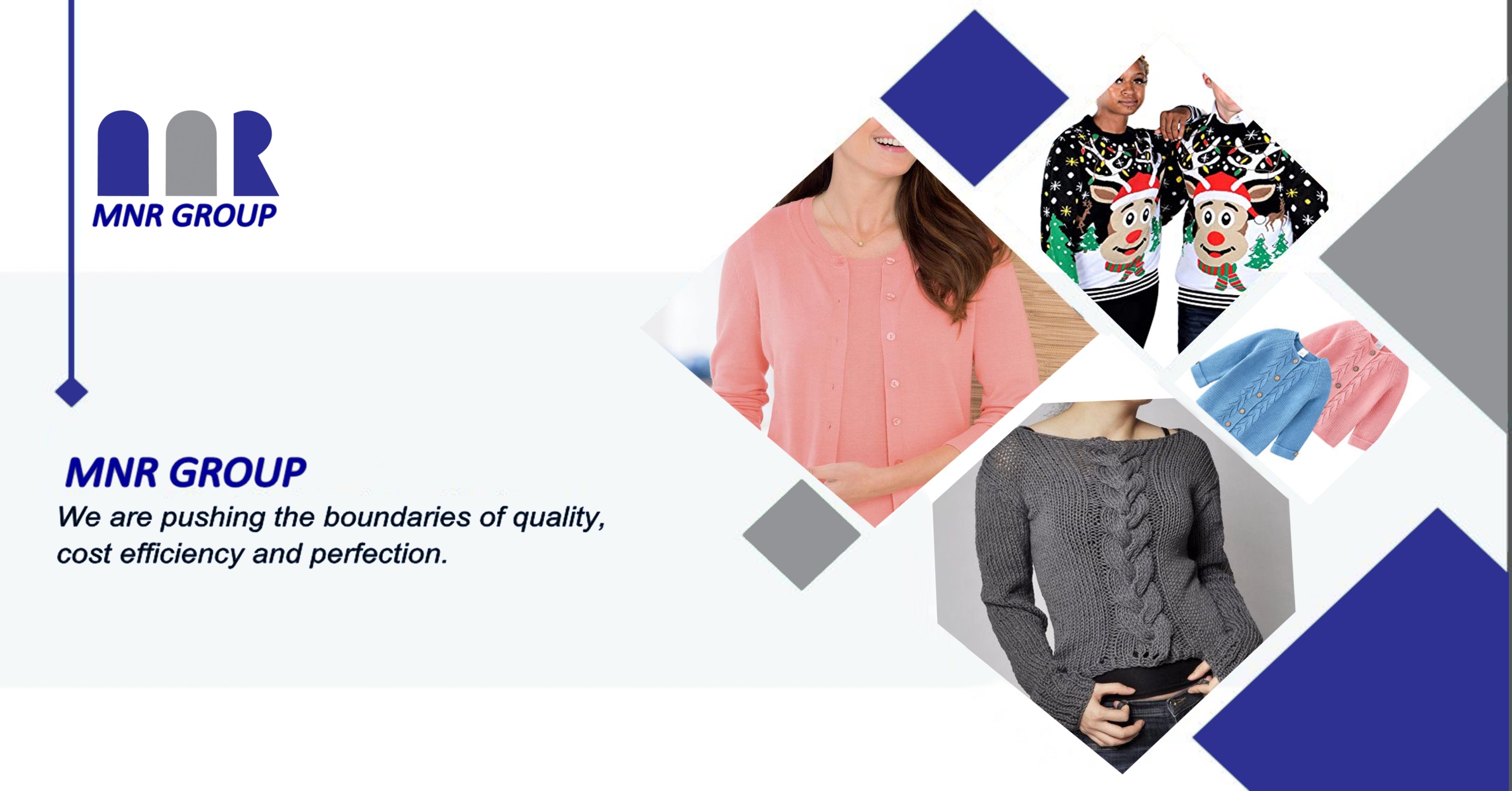 MNR GROUP
100% Export Oriented Flat Knitting manufacturer Industries
www.mnrgroupbd.com
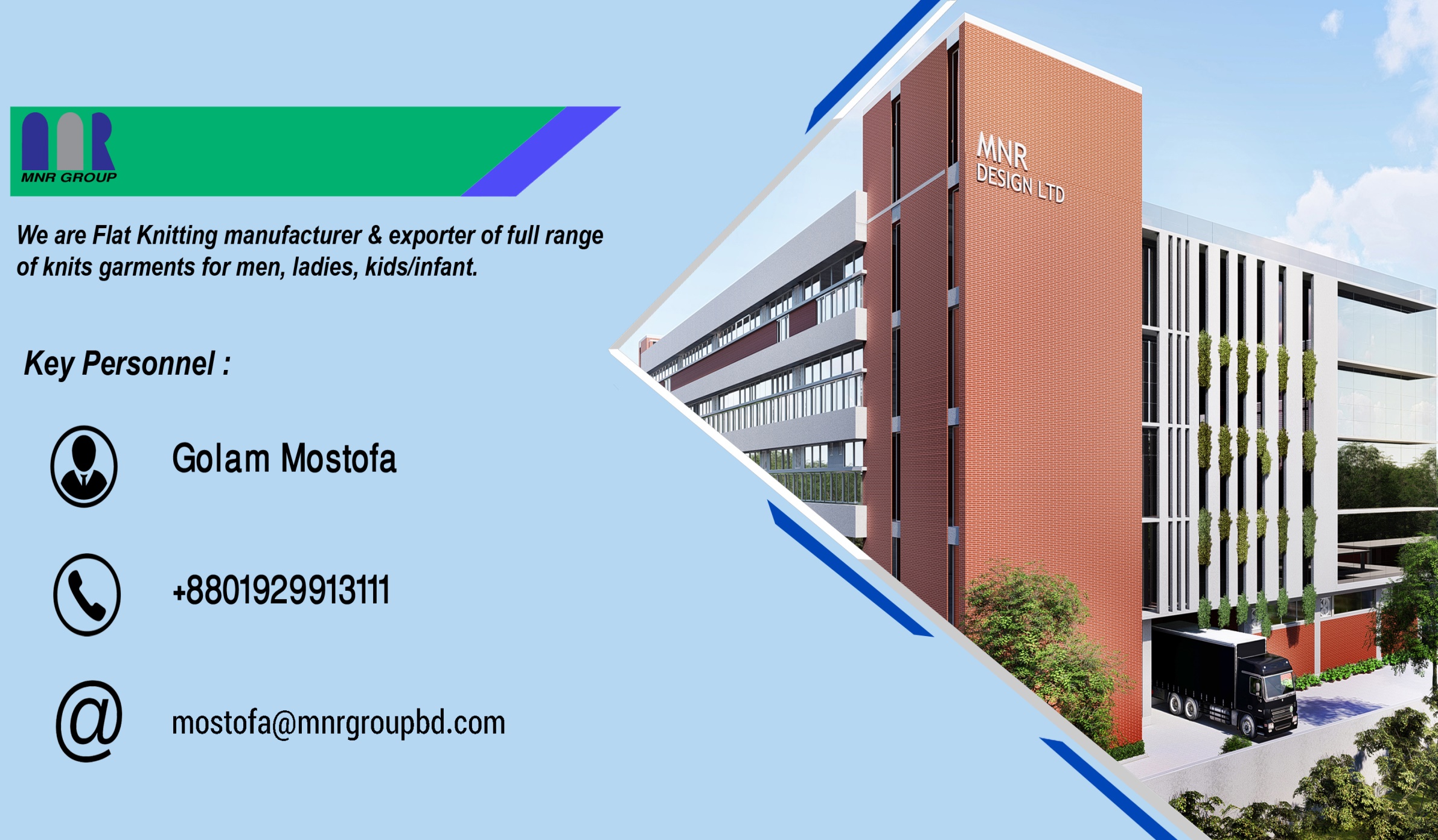 MNR GROUP
100% Export Oriented Flat Knitting manufacturer Industries
www.mnrgroupbd.com
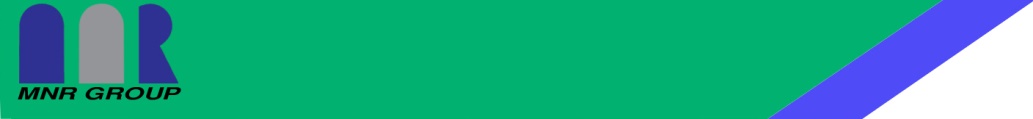 BUSINESS UNITS
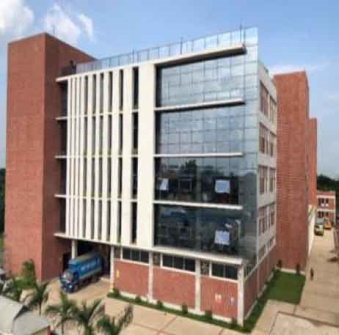 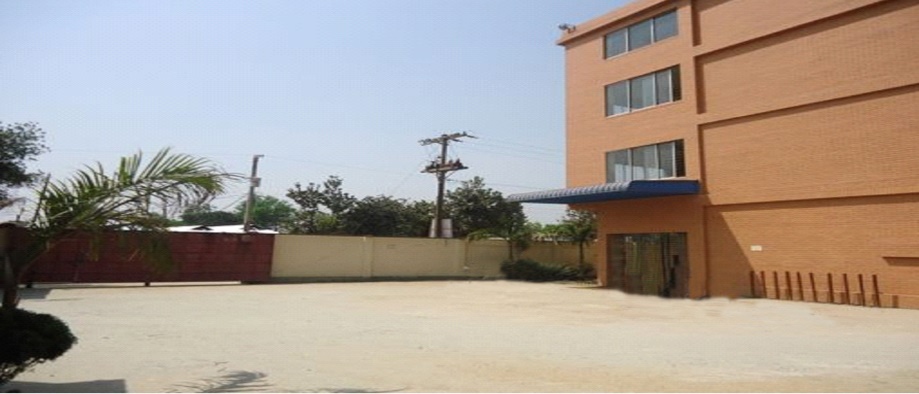 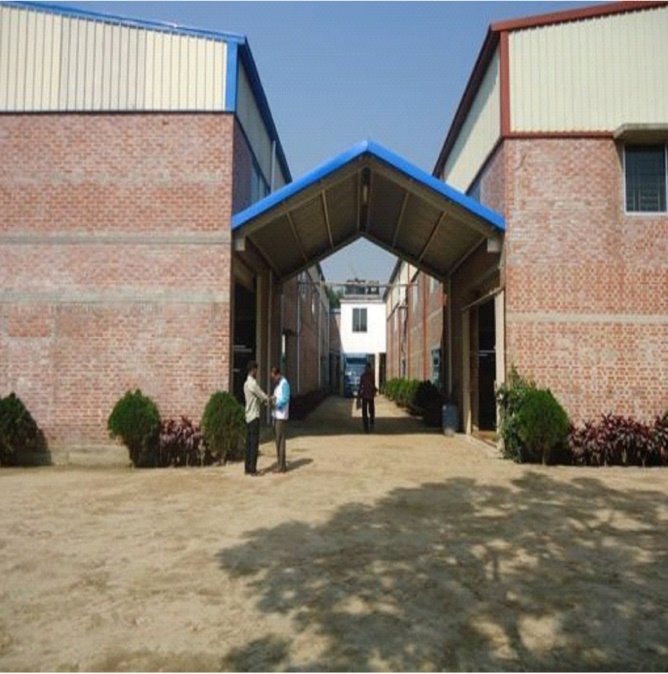 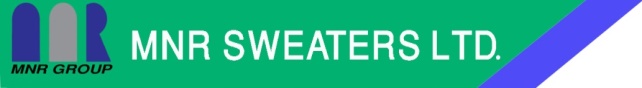 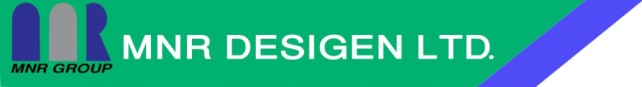 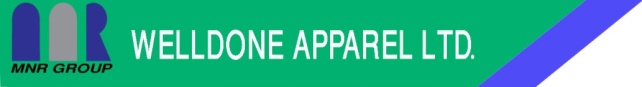 MNR GROUP
100% Export Oriented Flat Knitting manufacturer Industries
www.mnrgroupbd.com
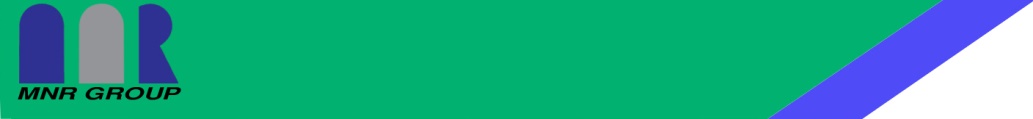 EQUIPMENTS & CAPACITY
Jacquard Machines	:	1100
  	

	Shima Seiki (Japan)	                         =	720
 		3 / 5 / 7 gauge machines	280
 		12 /14    gauge machines	440
 	Cixing/Steiger (China)	       =	380
  		12/14 gauge machines	270
		5/7 gauge machines	                   110
Total Capacity
                  Yearly= 1,20,00,000 pcs Monthly = 10,00,000 pcs (million)
MNR GROUP
100% Export Oriented Flat Knitting manufacturer Industries
www.mnrgroupbd.com
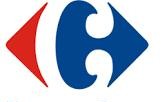 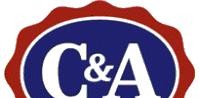 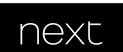 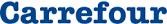 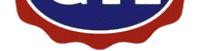 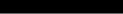 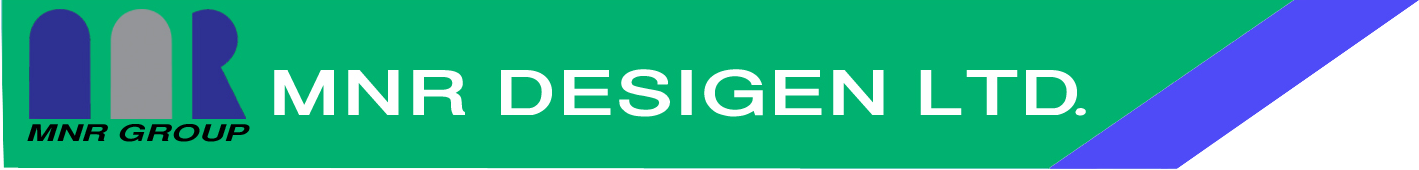 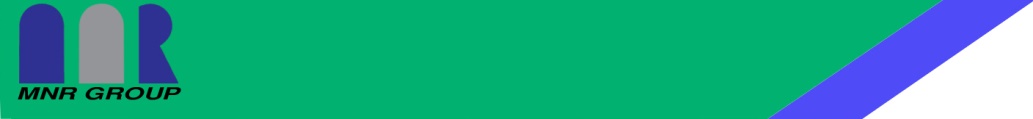 OUR PARTNERS
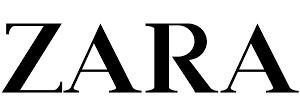 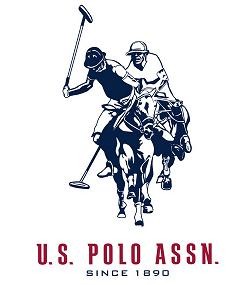 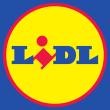 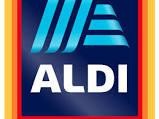 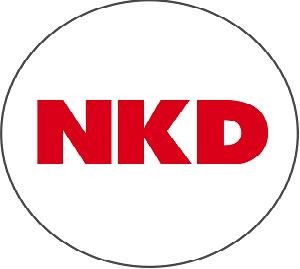 MNR GROUP
100% Export Oriented Flat Knitting manufacturer Industries
www.mnrgroupbd.com
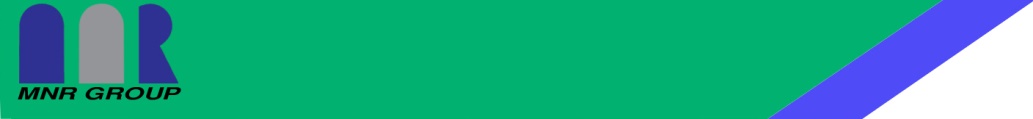 CUSTOMER MAX
MNR GROUP
100% Export Oriented Flat Knitting manufacturer Industries
www.mnrgroupbd.com
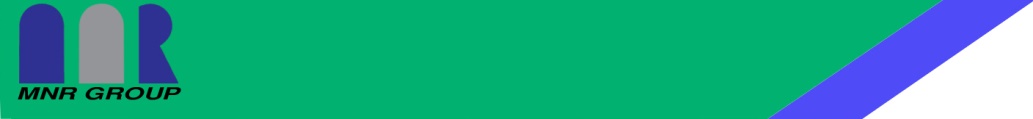 OUR PRODUCT
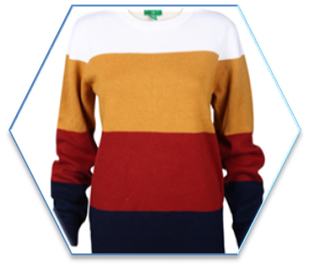 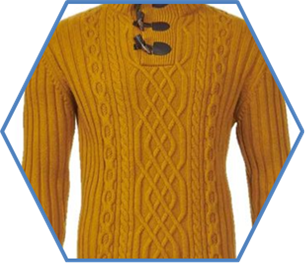 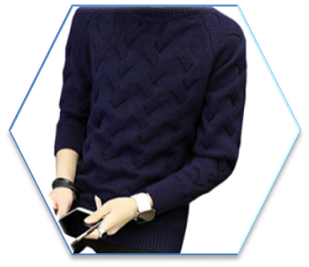 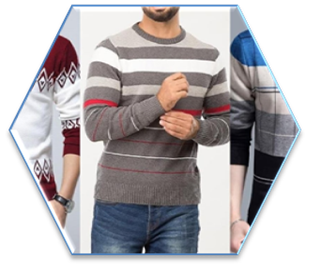 MENS
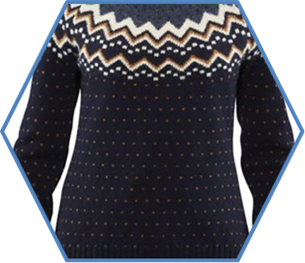 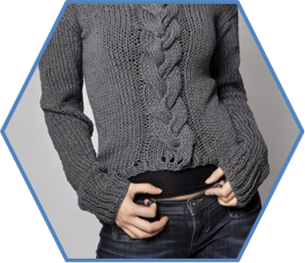 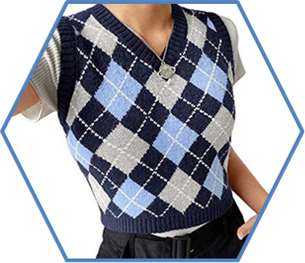 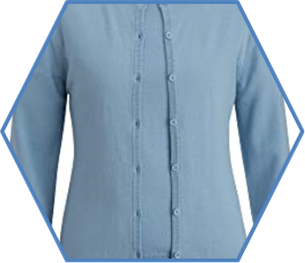 WOMENS
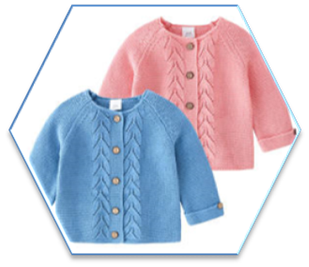 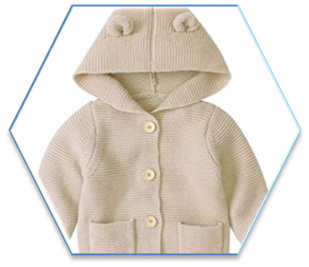 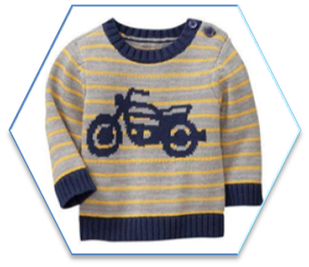 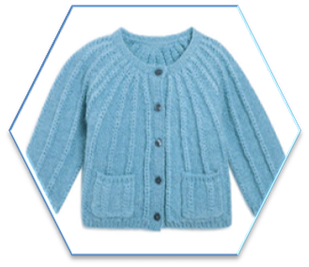 KIDS
MNR GROUP
100% Export Oriented Flat Knitting manufacturer Industries
www.mnrgroupbd.com
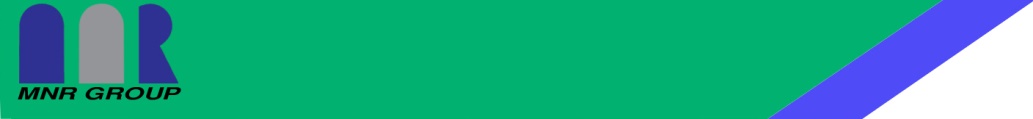 Production Floor
Linking Section
Knitting Section
Winding Section
Packing Section
Washing Section
Finishing  Section
MNR GROUP
100% Export Oriented Flat Knitting manufacturer Industries
www.mnrgroupbd.com
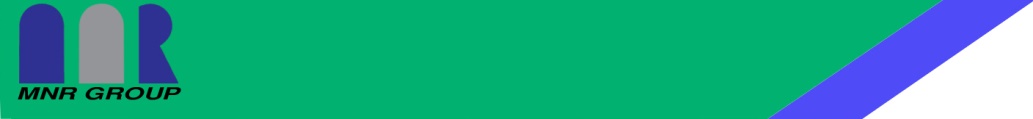 Storing and Finished Goods
MNR GROUP
100% Export Oriented Flat Knitting manufacturer Industries
www.mnrgroupbd.com
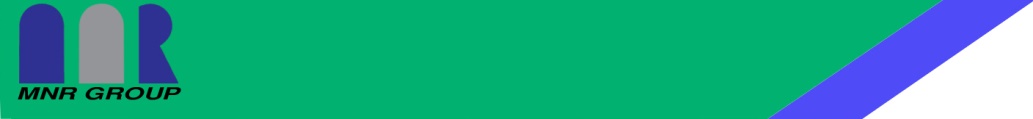 Design Studio
MNR GROUP
100% Export Oriented Flat Knitting manufacturer Industries
www.mnrgroupbd.com
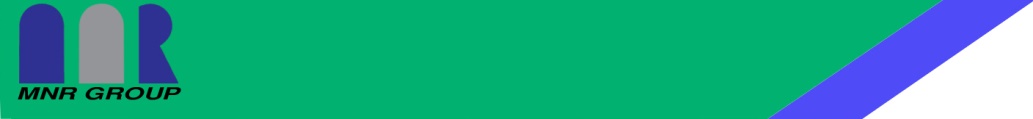 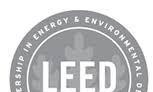 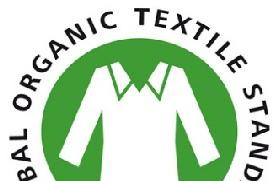 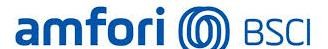 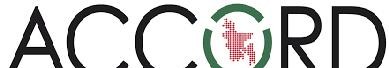 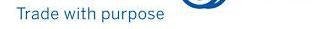 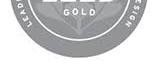 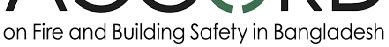 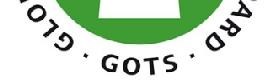 CERTIFICATIONS
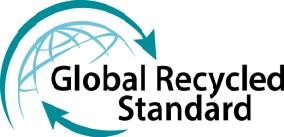 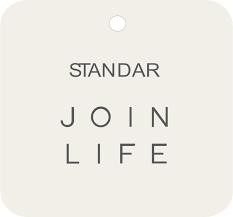 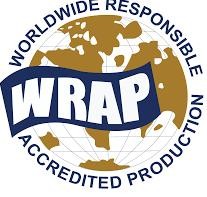 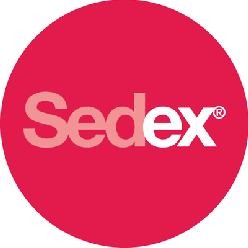 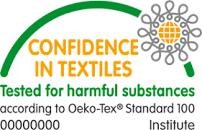 MNR GROUP
100% Export Oriented Flat Knitting manufacturer Industries
www.mnrgroupbd.com
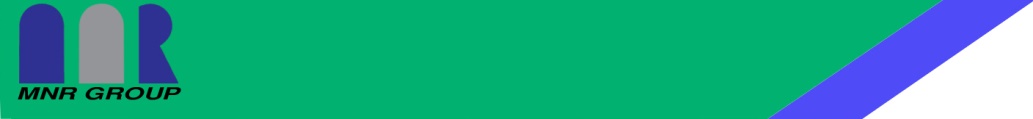 SUSTAINABILITY
The job of protecting the environment from harmful by products of operations has encouraged our sustainability team to start a number of initiatives that not only save resources for the country but also cost effective where the main focus is to incorporate the 3’R’s.
As a part of our environmental goals, MNR Design Ltd. has recently achieved the highest distinction in LEED Certification by the US Green Building Council (USGBC).LEED Rating System is the foremost program for buildings, homes and communities that are designed, constructed, maintained and operated for improved environmental and human health performance.
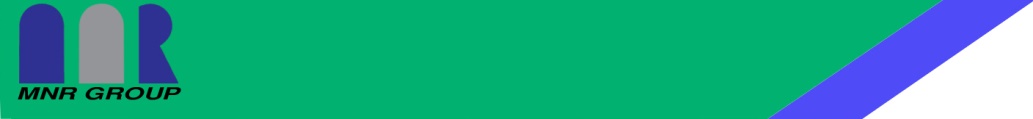 CONTACT US
Bank Details: 
Mercantile Bank Ltd.
 Gulshan Branch,
106 Gulshan Avenue.
Dhaka 1212, Bangladesh.
Phone # +8802-8835276
Fax # +8802-8835614. SWIFT: MBLBBDDH019
Corporate Office :

House : 488 (1st & 2nd Floor), Road : 8, DOHS Baridhara, Dhaka-1206, Bangladesh.
Phone : +8802-8415623-24,
Email : info@mnrgroupbd.com Web : www.mnrgroupbd.com
Factory Address: 
Baraiderchala, Sreepur,
Gazipur – 1740, Bangladesh.
MNR GROUP
100% Export Oriented Flat Knitting manufacturer Industries
www.mnrgroupbd.com
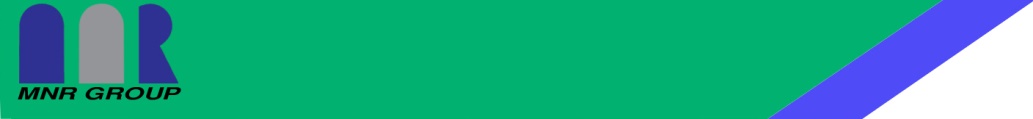 THANK YOU
www.mnrgroupbd.com
MNR GROUP
100% Export Oriented Flat Knitting manufacturer Industries
www.mnrgroupbd.com